LAPORAN AUDIT EKSA 
SIRI 2/2021
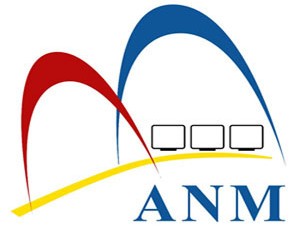 Jabatan Akauntan Negara Malaysia
Negeri Sembilan
ZON ANJUNG WARISAN
Hasil Penemuan(amalan baik yang boleh ditanda aras)
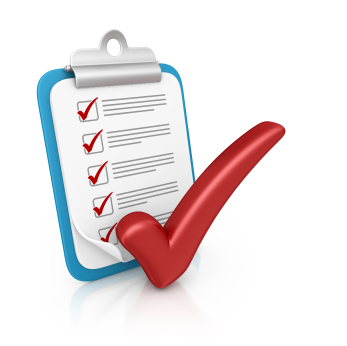 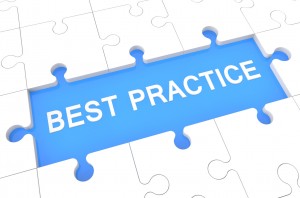 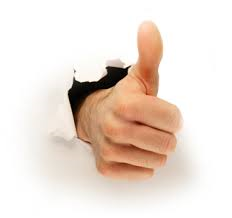 AMALAN BAIK
Pantri
Ruang Menunggu
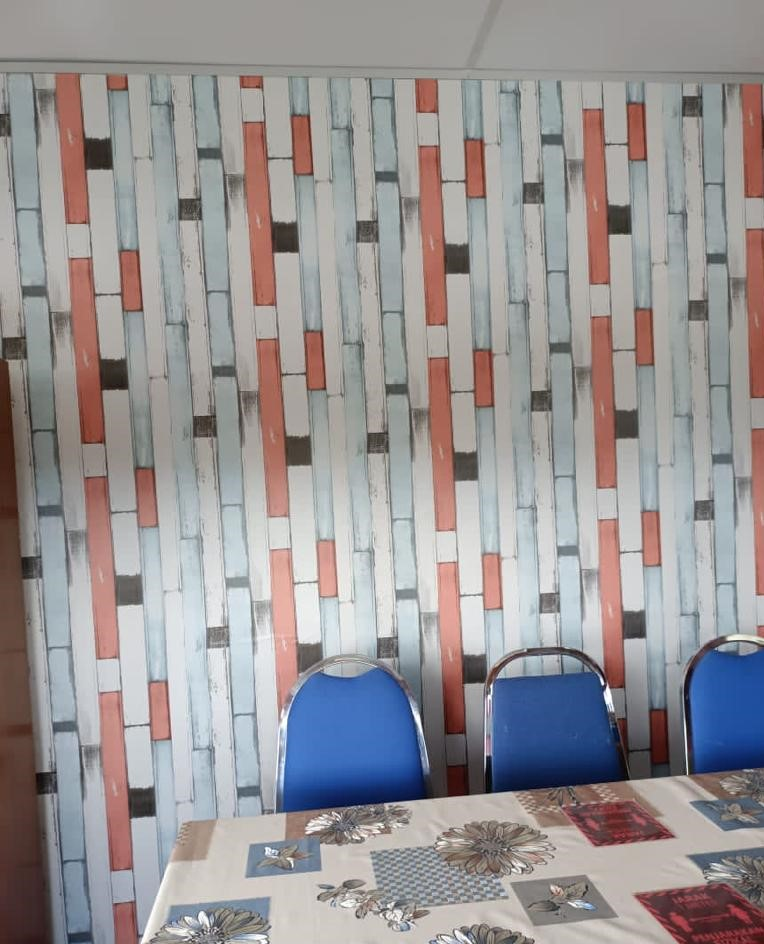 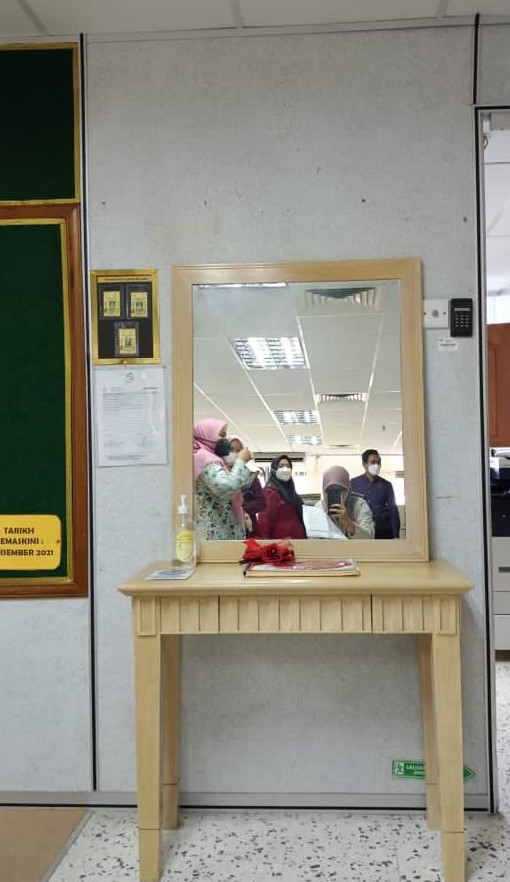 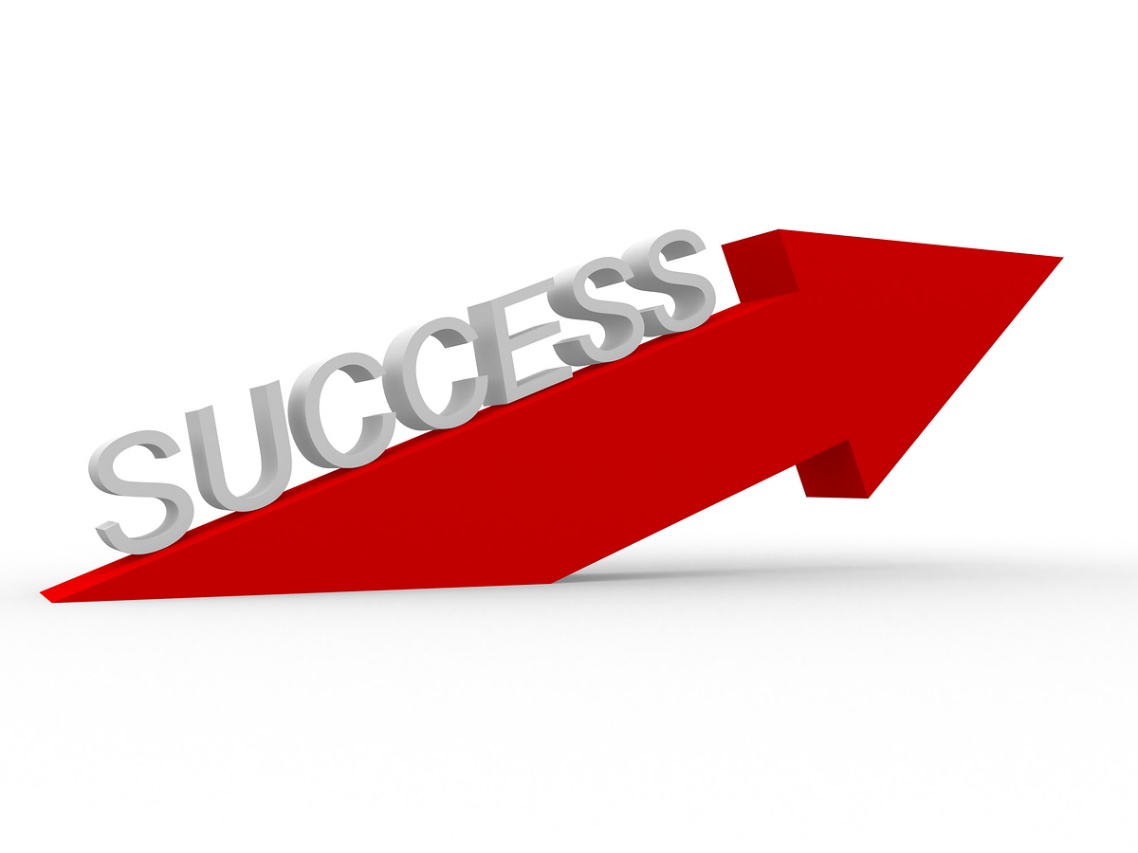 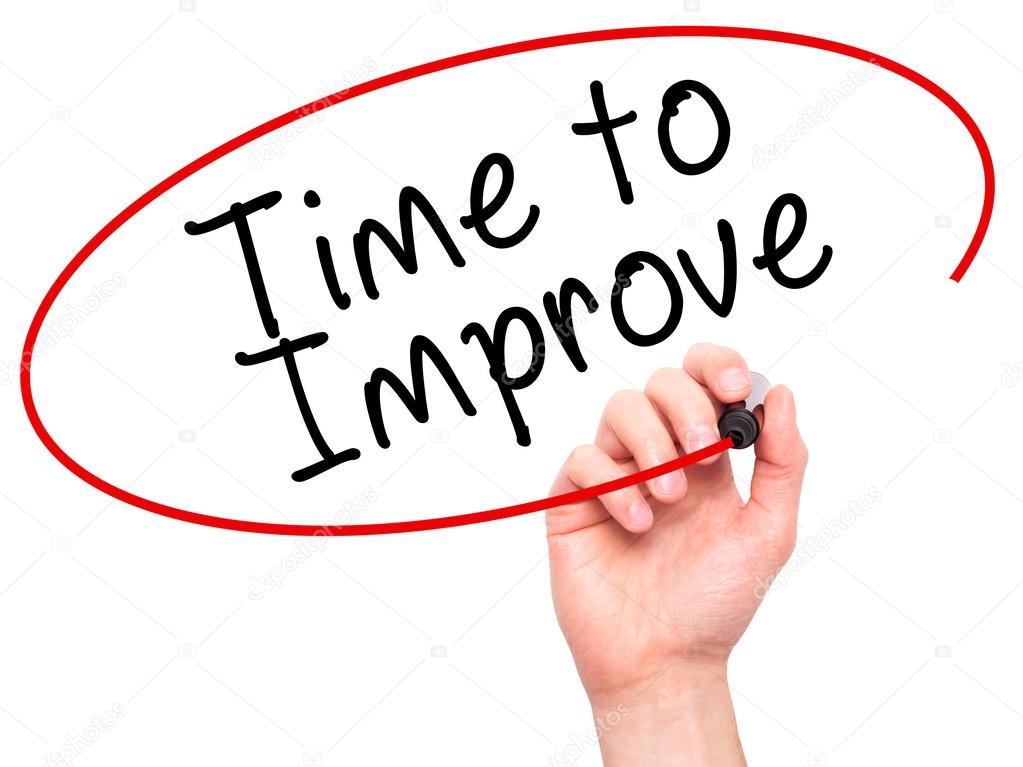 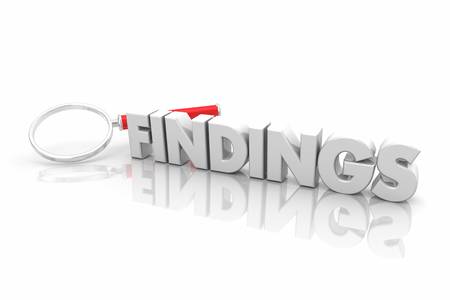 HASIL PENEMUAN AUDIT
SEMASA AUDIT
SELEPAS AUDIT
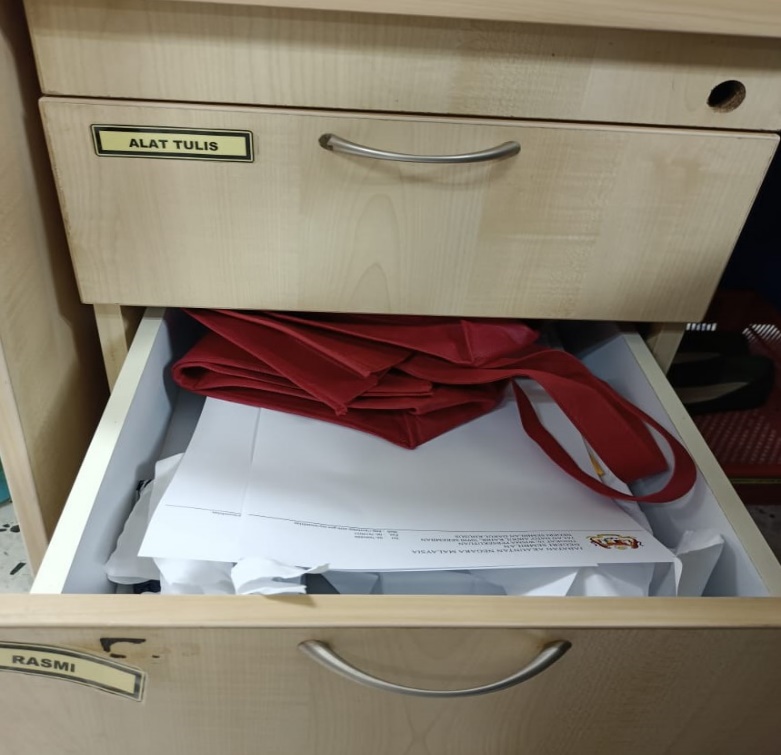 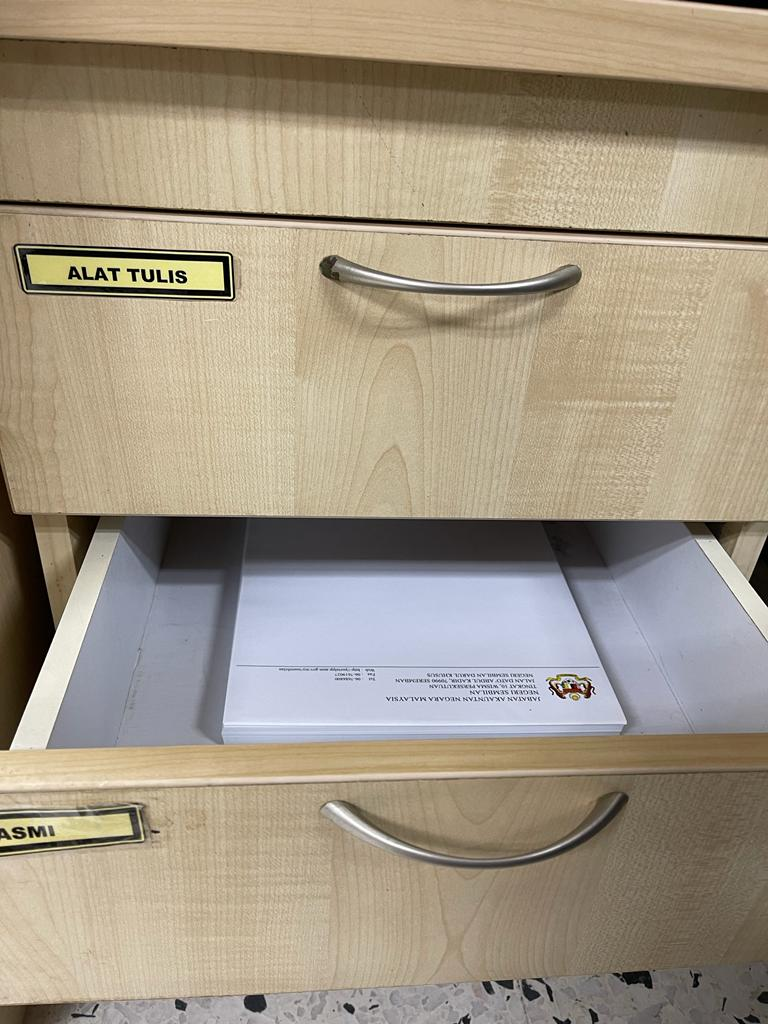 Penemuan:
Barang yang disimpan tidak menepati label di ruang kerja Puan Hamizah.
Penambahbaikan: 
Laci meja pada ruang rasmi telah dikemaskini di ruang kerja Puan Hamizah.
SEMASA AUDIT
SELEPAS AUDIT
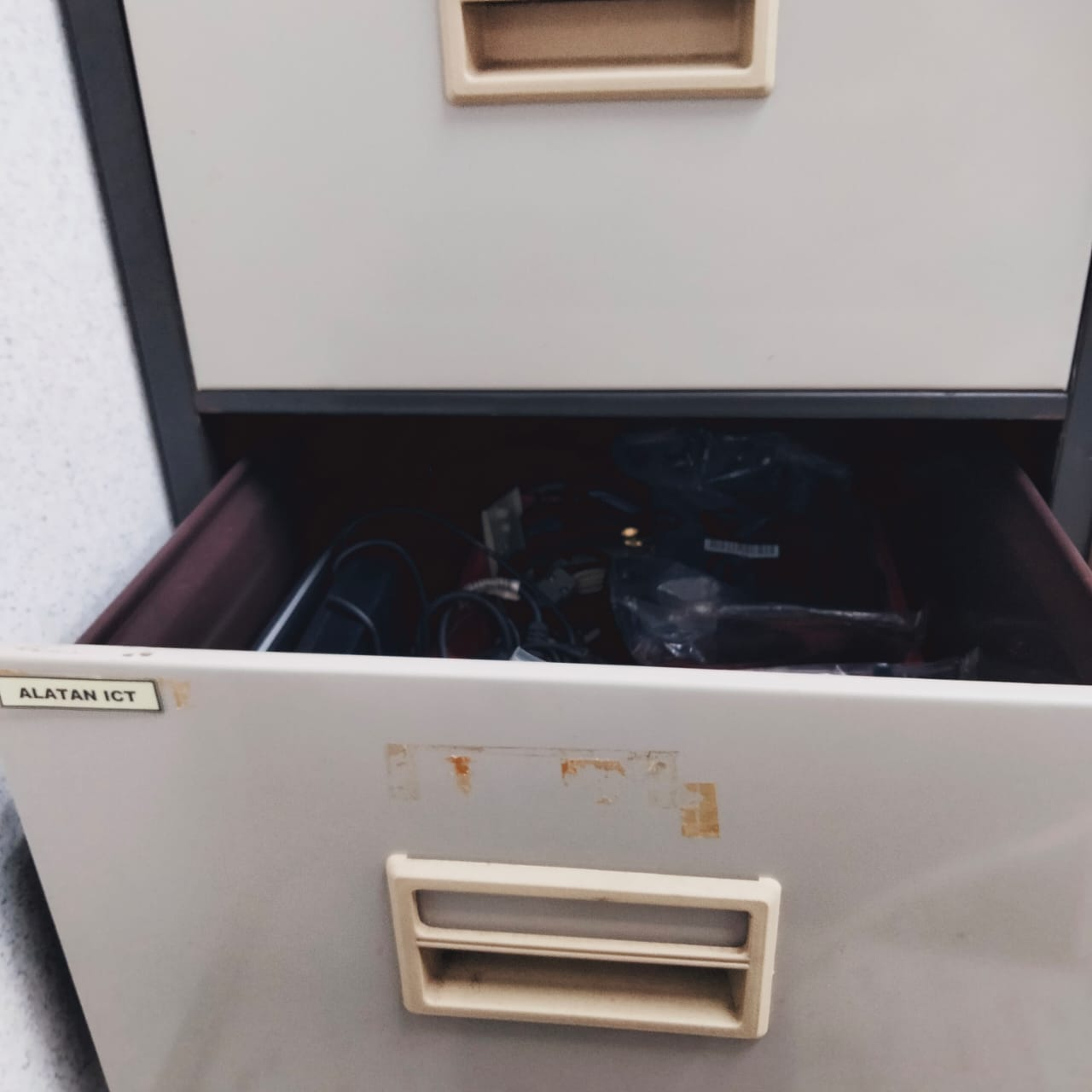 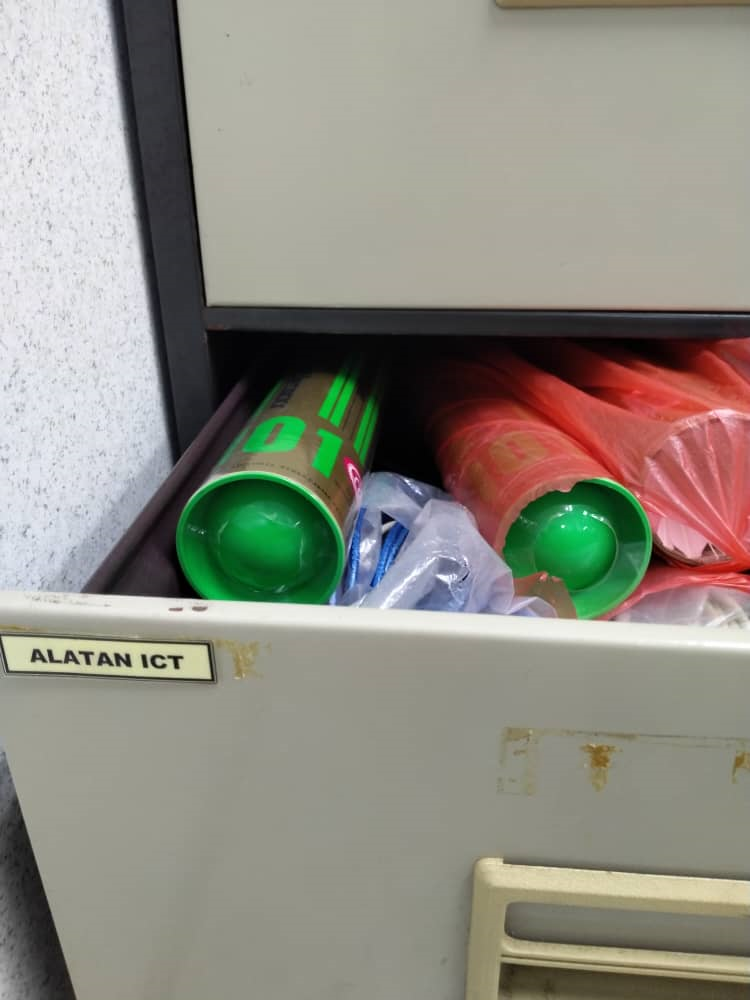 Penemuan:
Terdapat barang yang tidak menepati label di ruang kerja Unit Teknikal.
Penambahbaikan:
Peralatan sukan bola tangkis telah disimpan di Bilik Kesan Tingkat 11.
SEMASA AUDIT
SELEPAS AUDIT
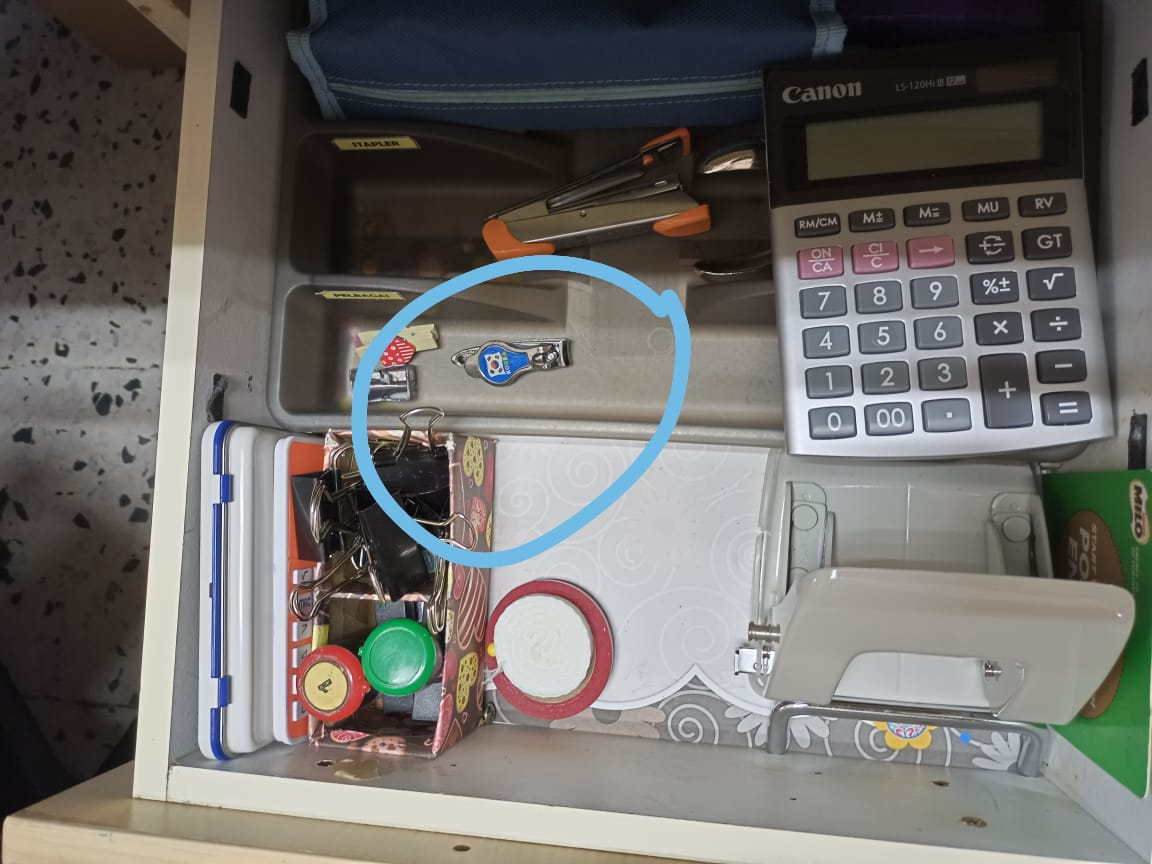 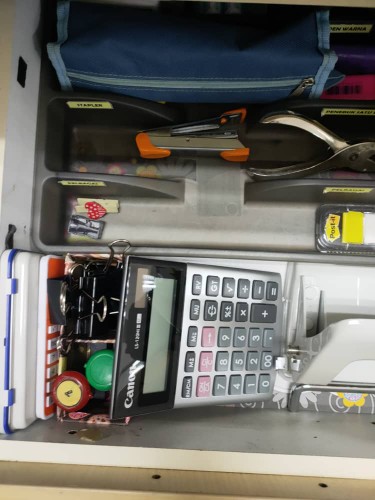 Penemuan:
Sepit kuku berada dalam laci alatulis di ruang kerja Puan Afiza
Penambahbaikan:
Telah dikemaskini dan hanya terdapat peralatan alat tulis di ruang kerja Puan Afizah.
MARKAH ZON